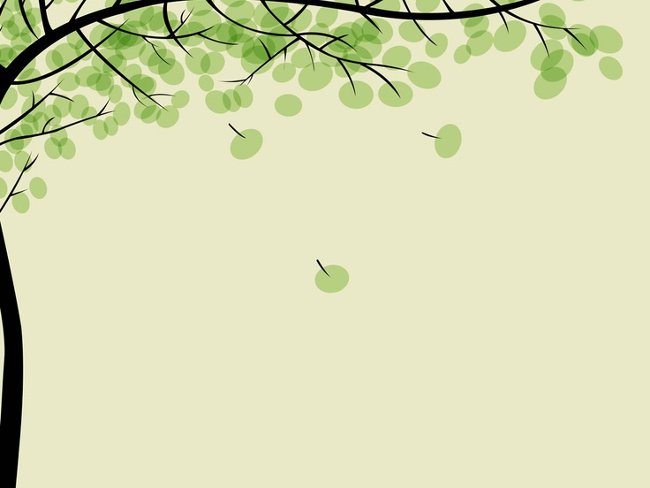 PHÒNG GIÁO DỤC QUẬN LONG BIÊN
TRƯỜNG MẦM NON GIA QUẤT
u
Hoạt động khám phá khoa học
Một số loại hoa
Giáo viên Bùi Ngọc Châm
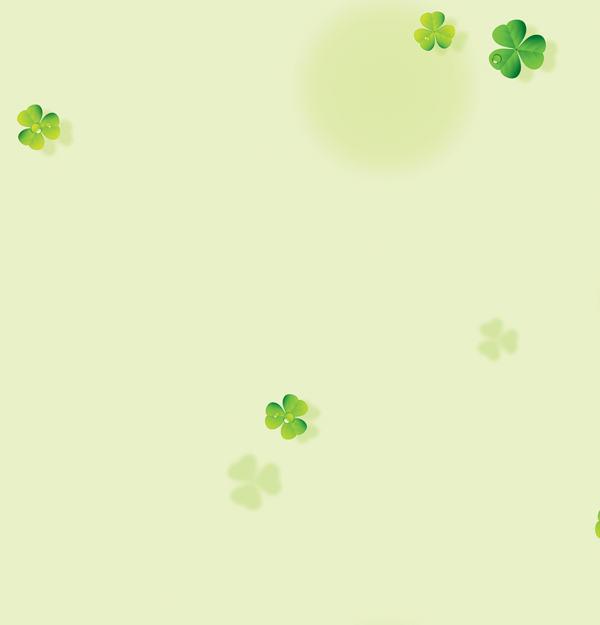 Hoa cúc
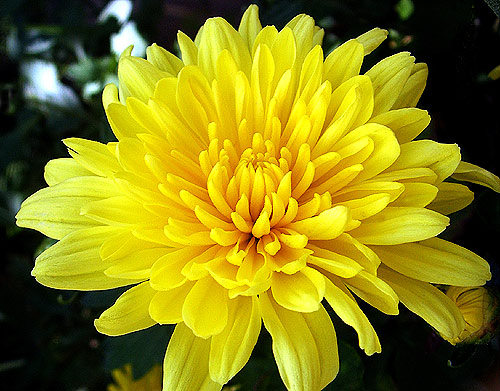 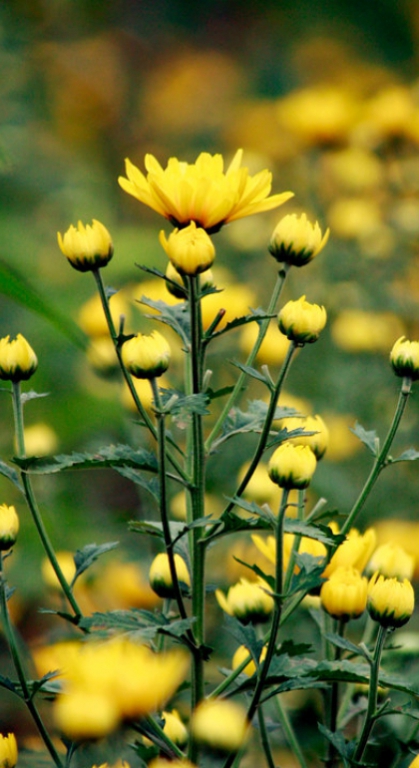 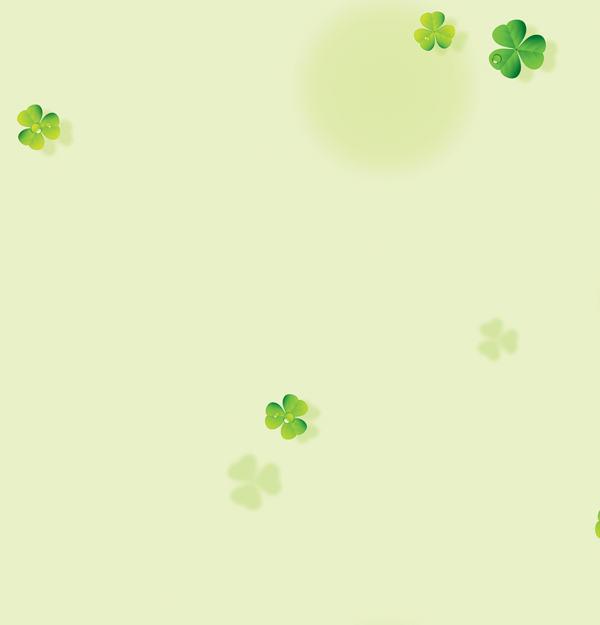 CÁC BỘ PHẬN CỦA HOA CÚC
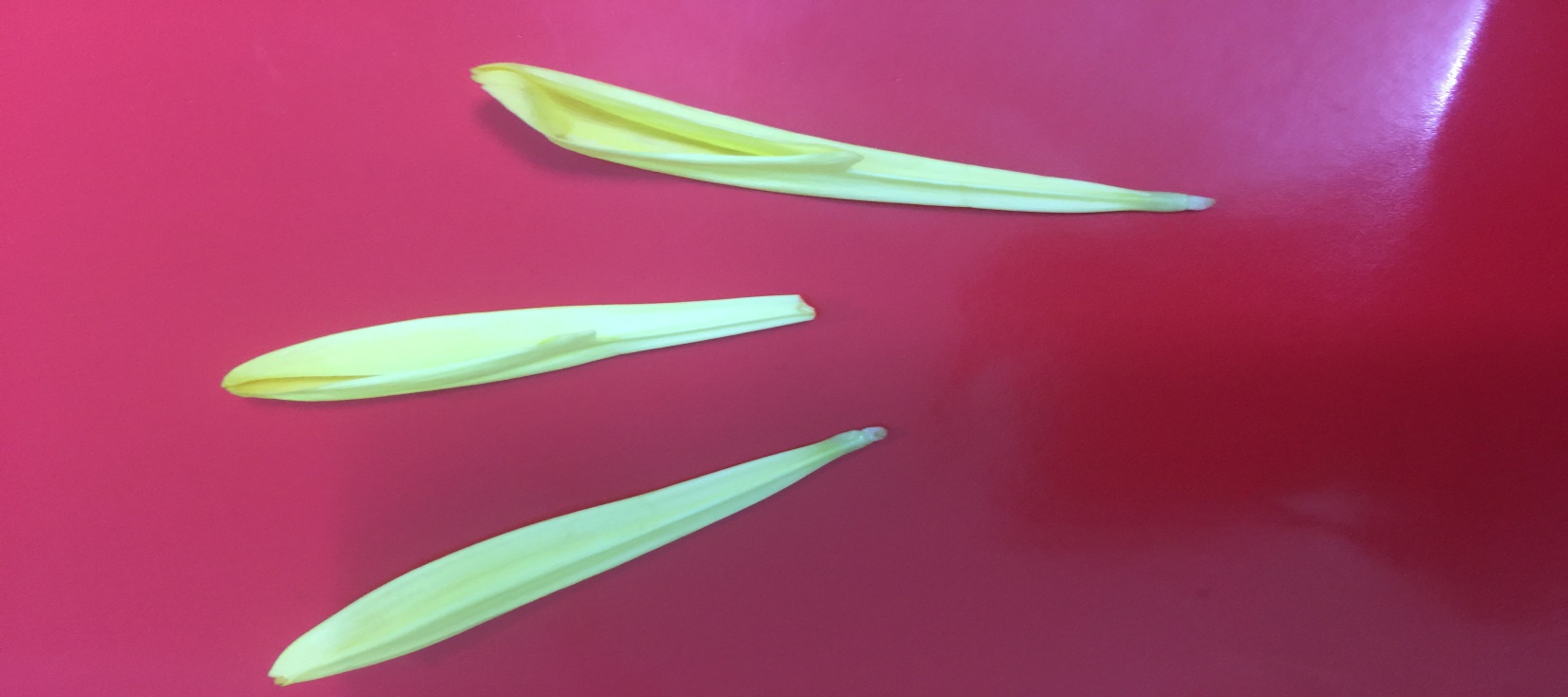 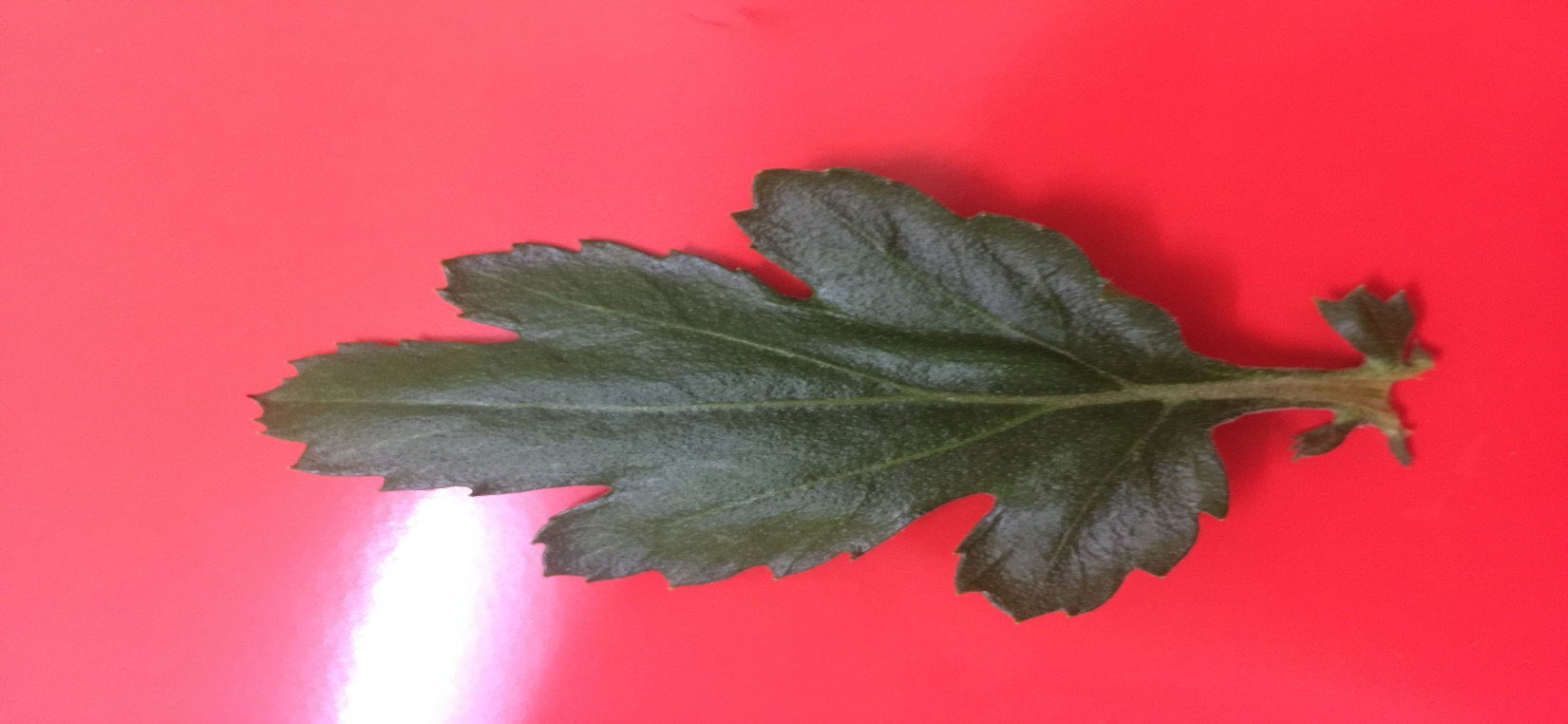 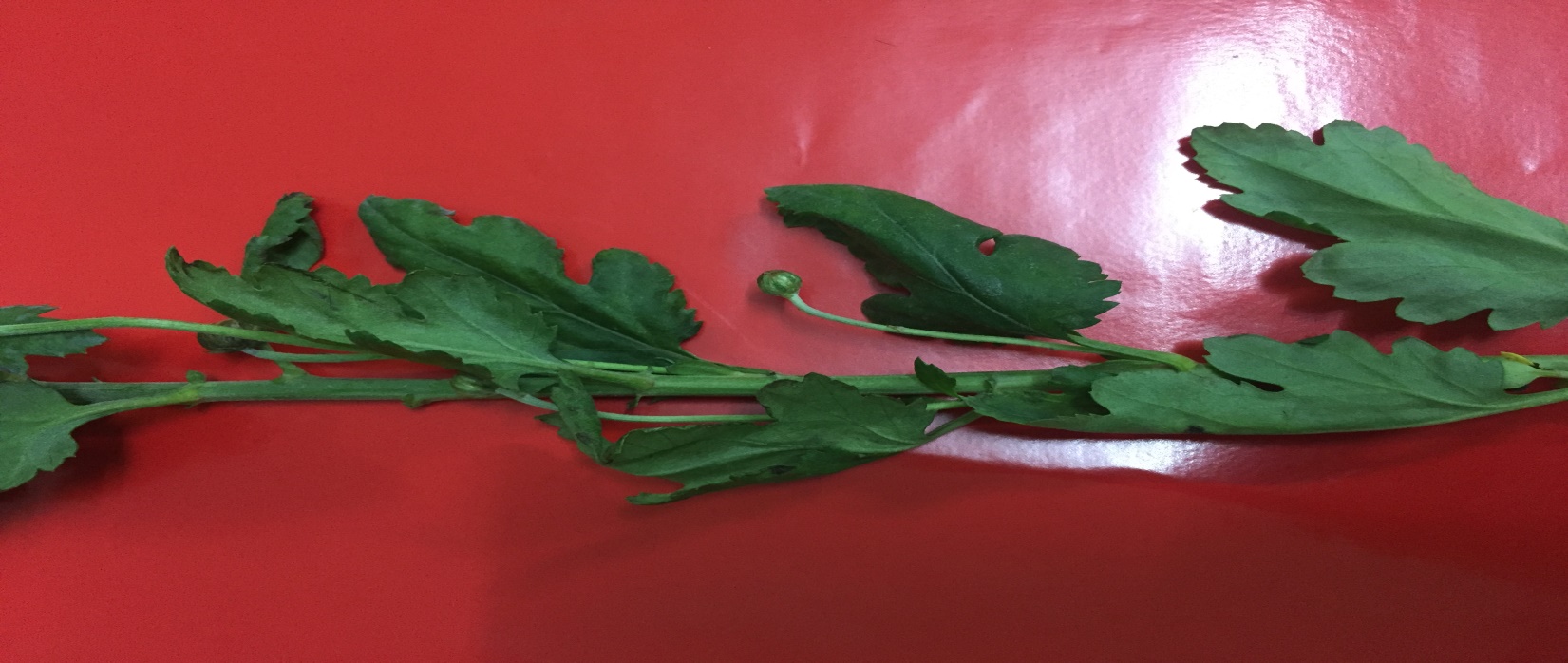 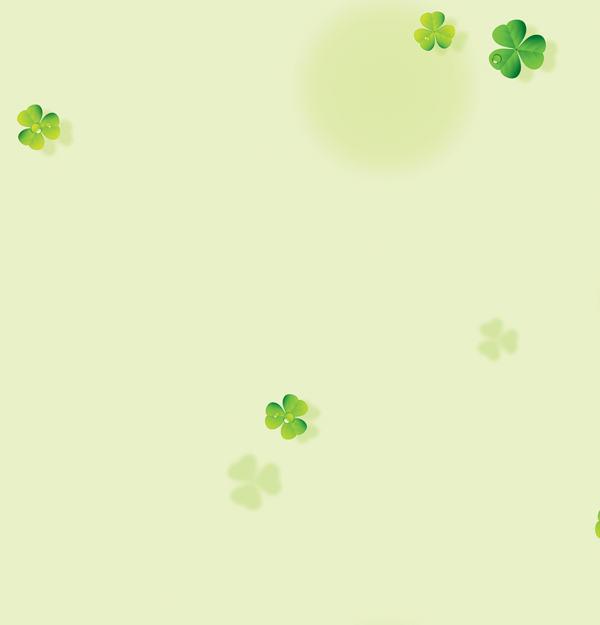 hoa hồng
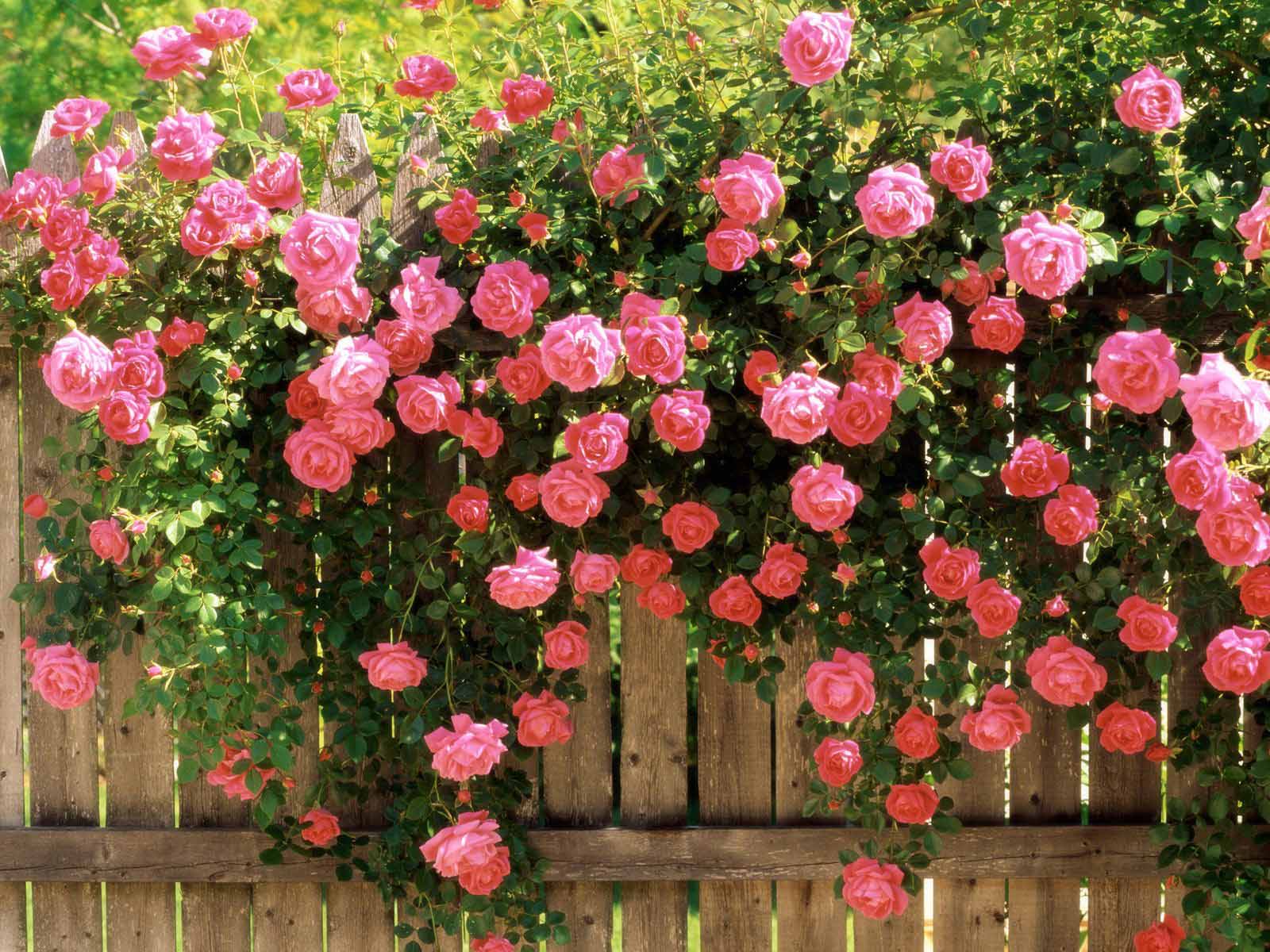 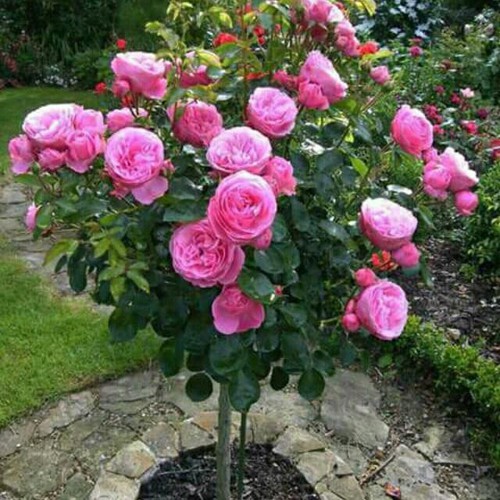 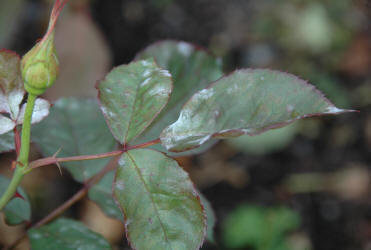 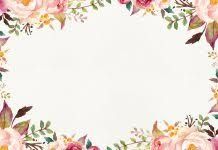 MỘT SỐ LOẠI HOA KHÁC
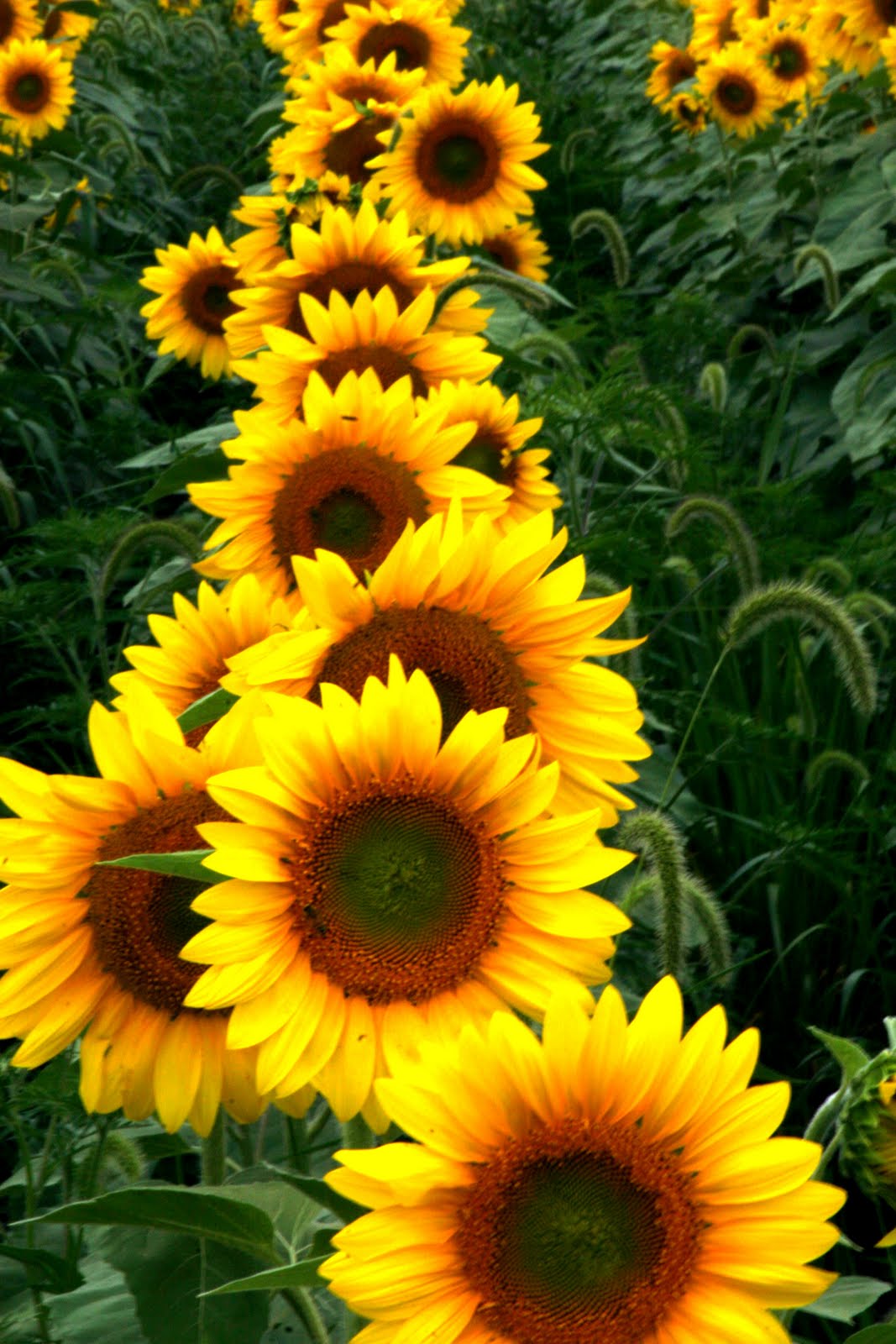 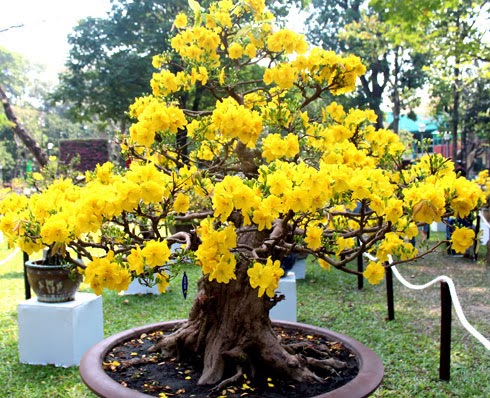 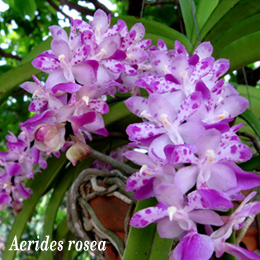 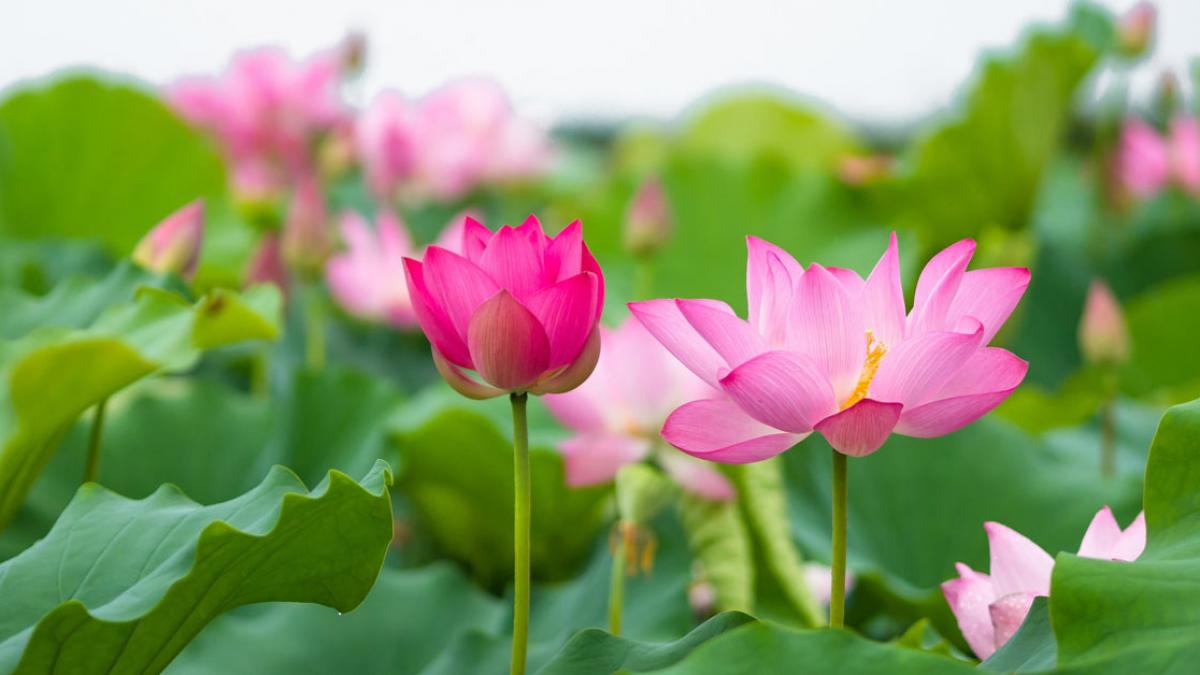 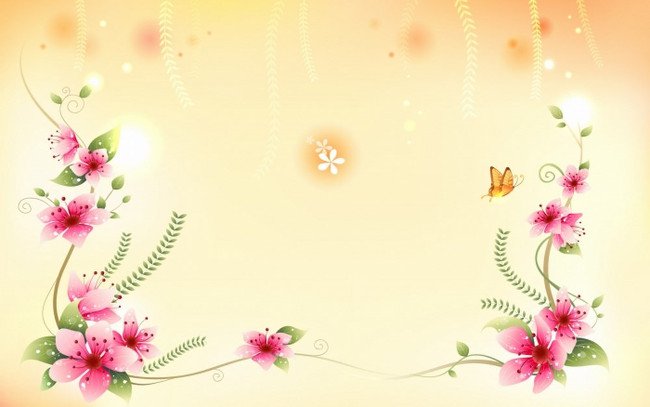 Kết Thúc